Digital Education
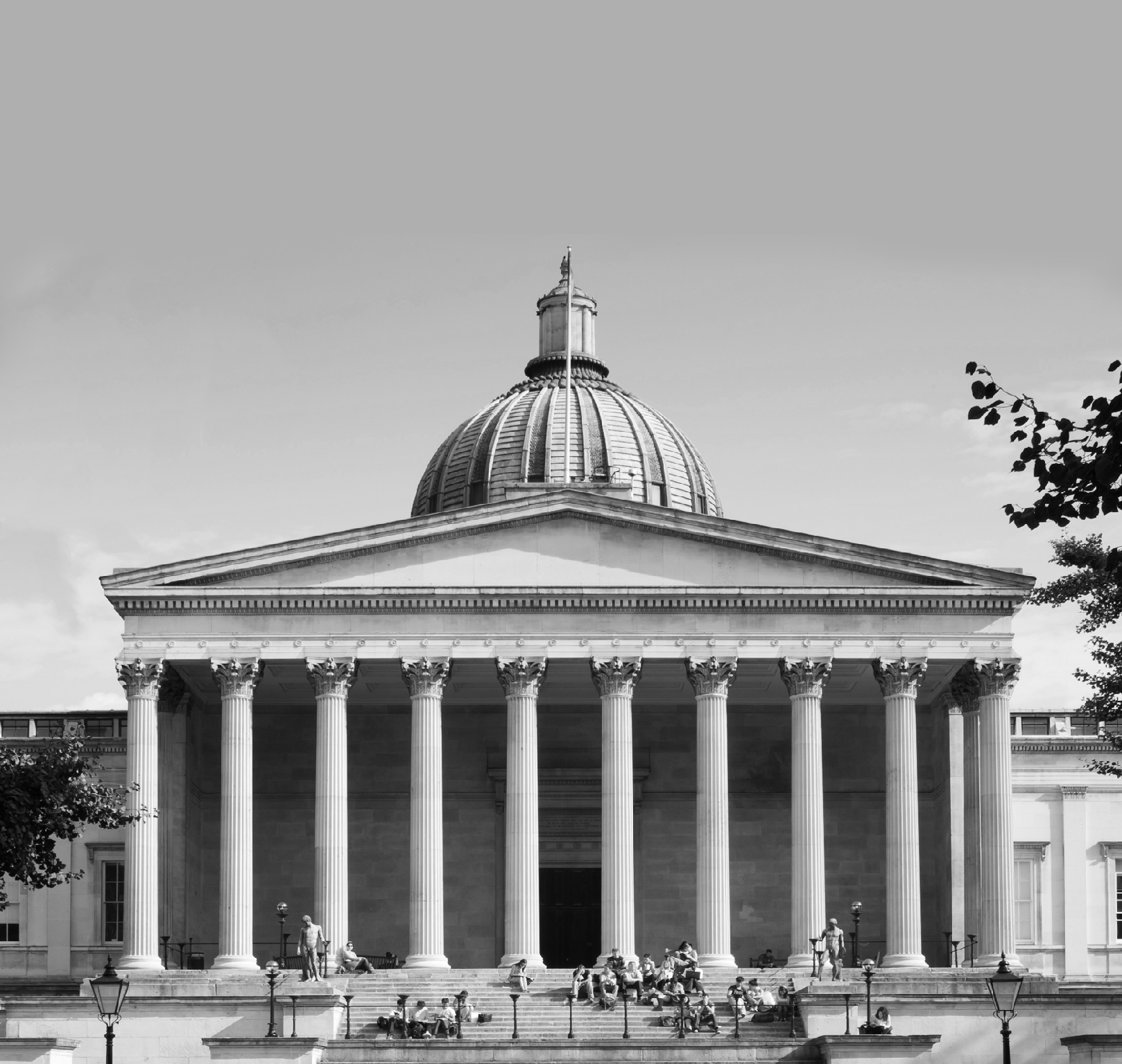 From Directive to DNA – Creating a cultural shift on accessibility
Samantha Ahern and Leo Havemann
CC BY-SA 4.0
Overview
Introduction: What and why re: digital accessibility
Activity: What it means in practice (what we think it means)
Presentation and discussion: Links to inclusive curricula and compassionate pedagogy
1-2-4-All task: Creating a cultural shift – how does accessibility become part of Institutional DNA? – crowdsourcing ideas for winning hearts and minds
15% Solutions: What can we do now with our current resources?
Session summary & wrap-up
What do we mean by accessible?
Perceivable – content can be accessed using the senses

Operable – can be operated by all (buttons, keyboard, voice, etc)

Understandable – predictable navigation, language 

Robust – works reliably on different platforms
Why now?
The EU Directive on the accessibility of public sector websites and mobile applications.
The Public Sector Bodies (Websites and Mobile Applications) Accessibility Regulations (2018).
Activity – Serious Lego
Choose the most relevant activity for you:
Lego activity 1: 
What does this mean for my practice? 
Perceived impact?  
Lego activity 2: 
What does this mean for my institution/team? 
Perceived impact? 
3 minute build, 3 minute feedback
[Speaker Notes: Seek feedback from each table]
Student Health and Wellbeing
Objective 1: Establish a whole-university approach to student health and wellbeing

Action D: Make key concepts related to disability awareness, inclusive learning, health and wellbeing an integral part of relevant professional services staff and Personal Tutor training. Incorporate these concepts into curriculum development, design and governance.
What does this mean?
Inclusive curricula
Compassionate Pedagogy
“a pedagogical commitment that allows educators to criticize institutional and classroom practices that ideologically underserve students at disadvantaged positions, while at the same time be self-reflexive of their actions through compassion as a daily commitment”.
[Speaker Notes: Definition - Critical Compassionate Pedagogy (Hao, 2011)]
Activity 2: 1-2-4-All
Creating a cultural shift – how does accessibility become part of Institutional DNA 

One moment alone to reflect (1 - 2 mins)
A few minutes in pairs to share, compare, improve or expand on the individual ideas (2 – 5 mins)
A few more minutes for pairs assembled in foursomes to share and further develop the pairs’ ideas. (2 – 5 mins)
During the last step each foursome shares one important idea/comment/question at a time with the whole group.
[Speaker Notes: writing down responses or ideas..]
Activity 3: 15% Solutions
What can we do now with our current resources/right now? 
Write on post-its and share
Summary and wrap-up